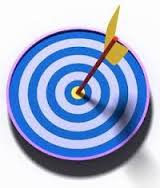 CONSIGLI PER UNA PRESENTAZIONE ORALE 
VINCENTE
Ti sei mai chiesto come facciano 
i docenti a valutare una presentazione orale?
ioProgetto
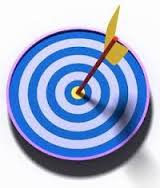 Alcuni suggerimenti….
ioProgetto
Ricordati di salutare e presentarti: gli esaminatori se lo aspettano anche se ti conoscono.
La tua presentazione deve apparire organizzata, coerente ed essenziale.
I docenti valuteranno la qualità dei sussidi che avrai preparato per sorreggere le tue riflessioni.
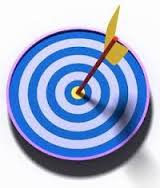 Tempo a disposizione
Il tempo a disposizione per l’esame orale varia dai 15 ai 30 minuti.
Nella prima parte il candidato espone il proprio lavoro di regola senza interruzioni; seguono poi eventuali domande di precisazione, approfondimento.
È importante prepararsi bene: non è facile parlare a lungo senza essere interrotti!
ioProgetto
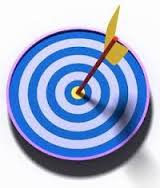 Consiglio n.1i cartoncini
Prepara dei cartoncini con la traccia del tuo intervento in modo progressivo ed organizzato.
Elimina di volta in volta ogni argomento già affrontato.
ioProgetto
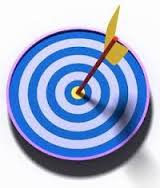 Consiglio n. 2Power point o simili
Prepara un Power Point (un Prezi o altro) con la scelta degli argomenti che vorrai presentare e discutere.
Ricordati che non avrai il tempo per illustrare tutto il tuo LA: opera una scelta.
Utilizza delle parole chiave e immagini significative sulle quali potrai sviluppare le tue considerazioni.
ioProgetto
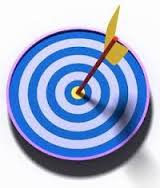 Consiglio n. 3pannelli, cartelloni, oggettistica varia, …
Forse l’argomento del tuo LA si presta ad essere presentato utilizzando oggetti concreti, pannelli esplicativi o altro ancora.
La tua fantasia non deve avere limiti!
ioProgetto